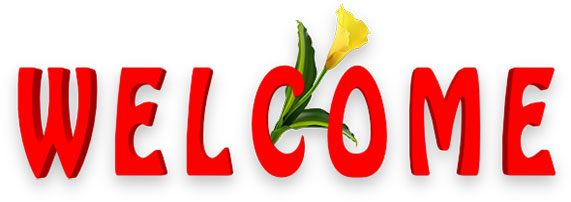 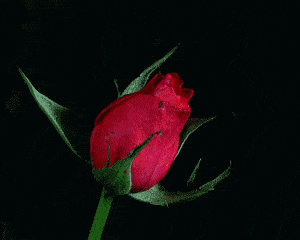 Introducing
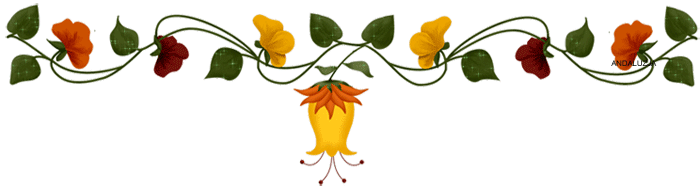 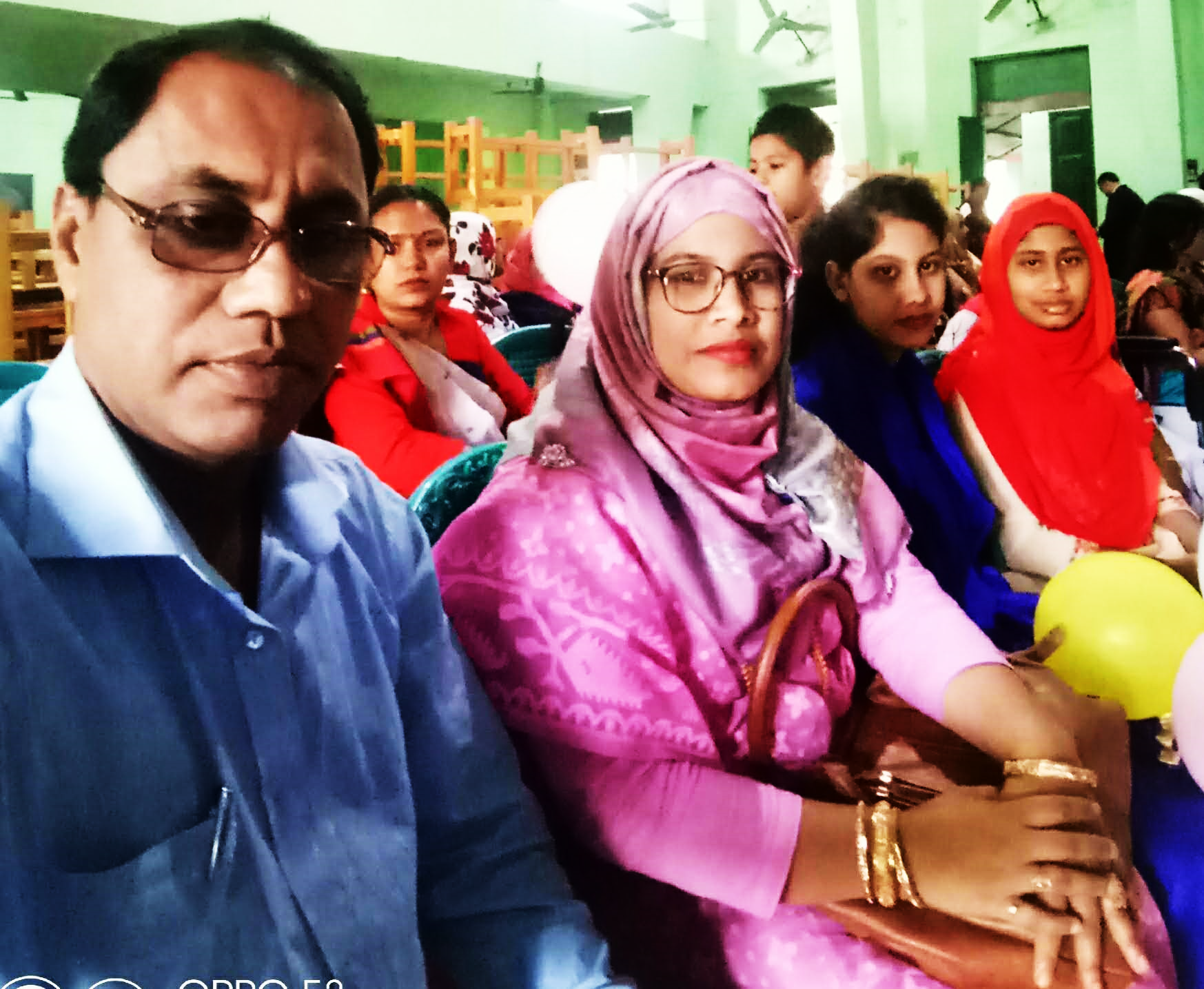 China Akter
Assistant Teacher
Sholaprotima Dakhil Madrasha
Sakhipur, Tangail.
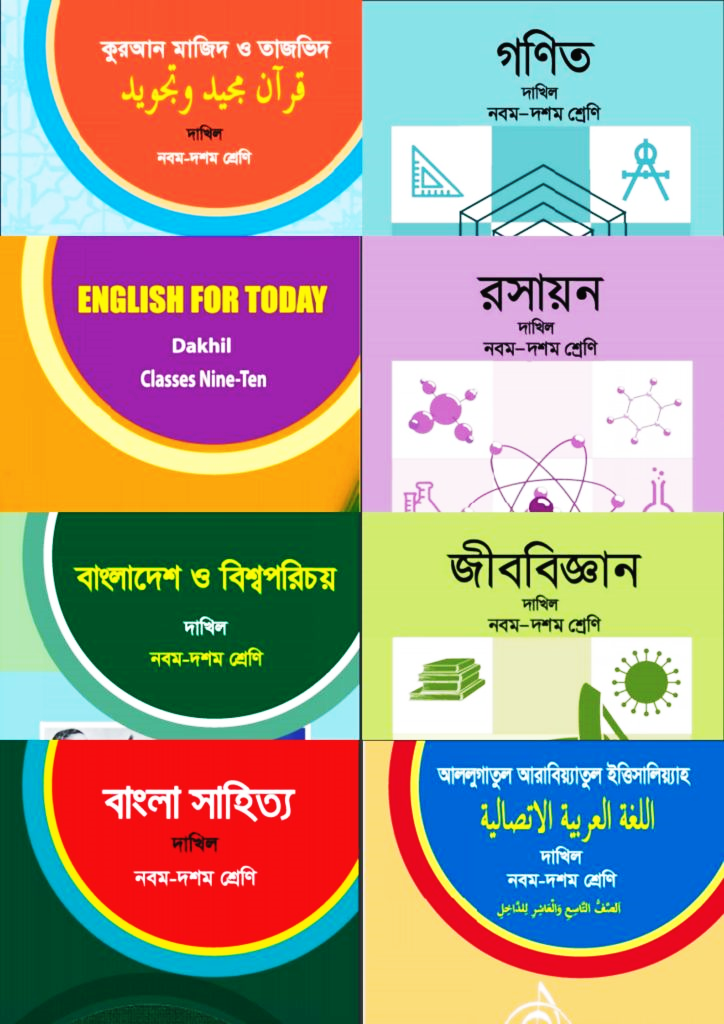 Look at picture
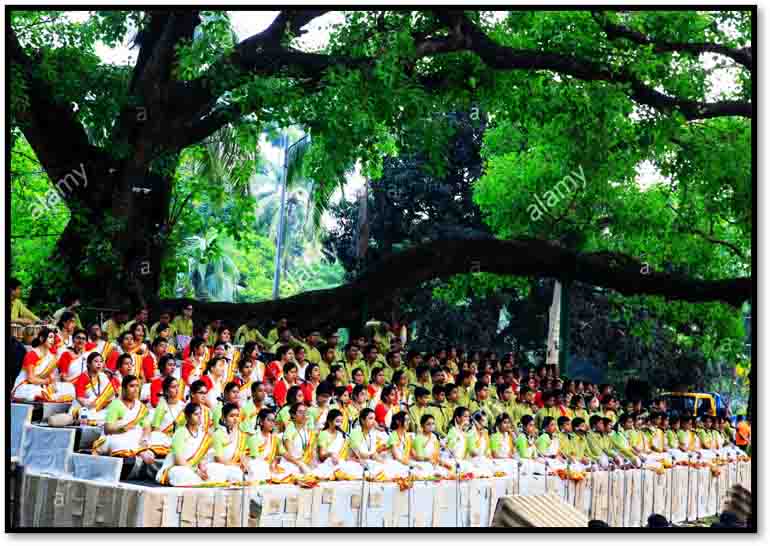 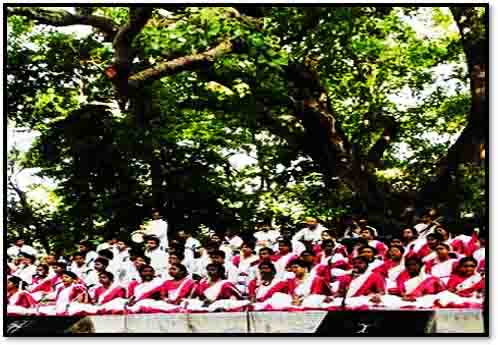 What’s the picture about?
Where do you think the picture was taken?
What are the people doing?
Heading :
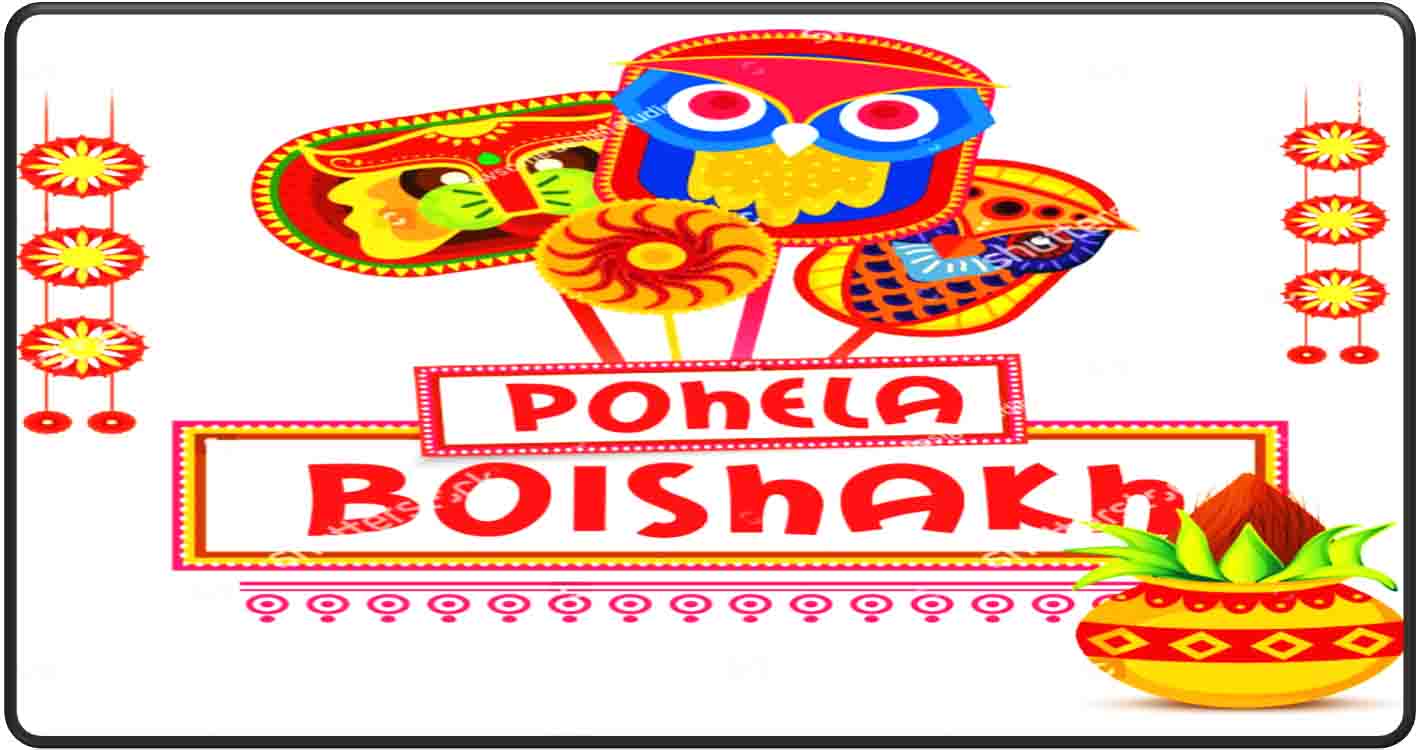 Unit: Three, lesson: 6
Learning outcome
After we have studied this unit, we will be able to :
Talk about events and festivals
  Answer to the following questions
 Infer meanings from the context.
Important vocabularies
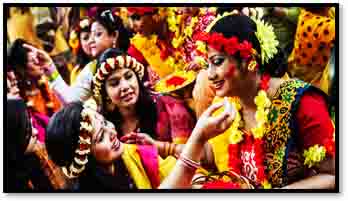 According to tradition
Traditionally
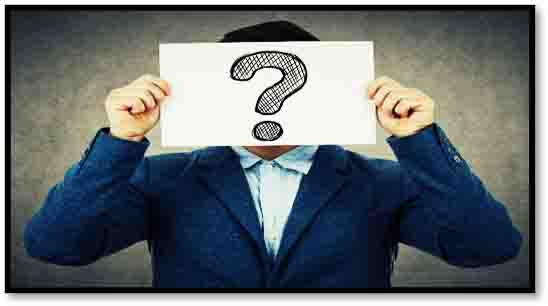 The fact of being who or what a person or thing is
Identity
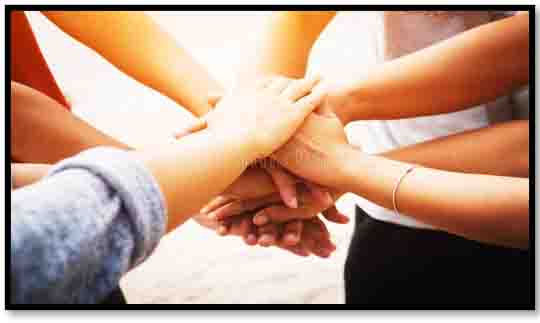 Unity
The state of being in agreement or working together
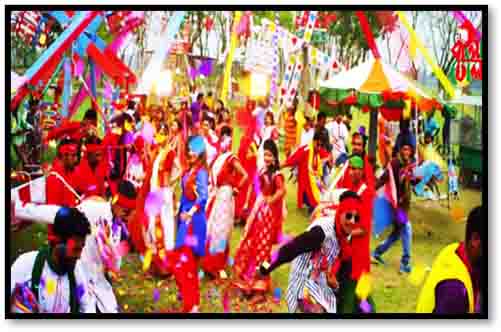 Carnival
A public festival
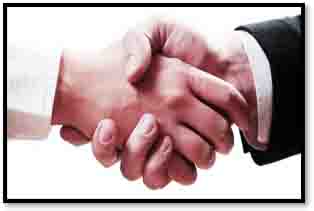 A strong feeling that something/ somebody exists or is true
belief
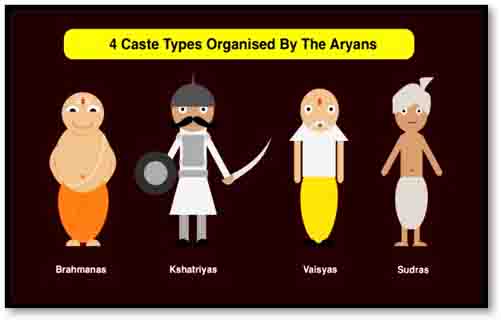 Any of the four main divisions of Hindu society
Caste
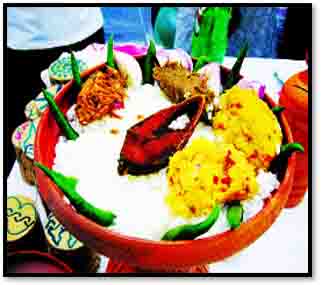 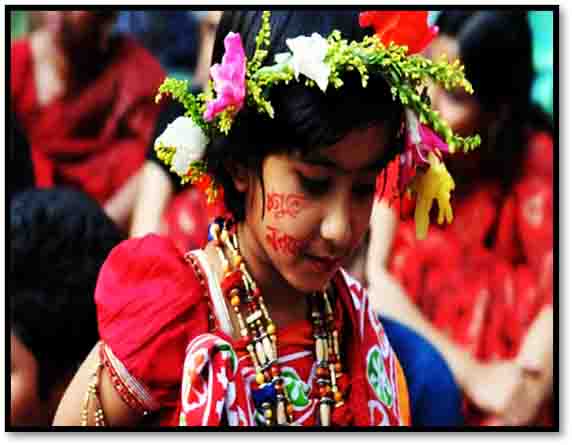 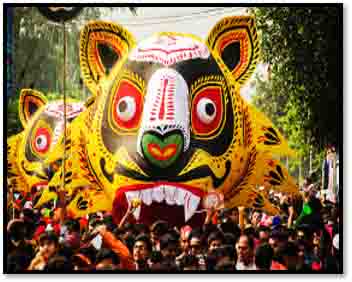 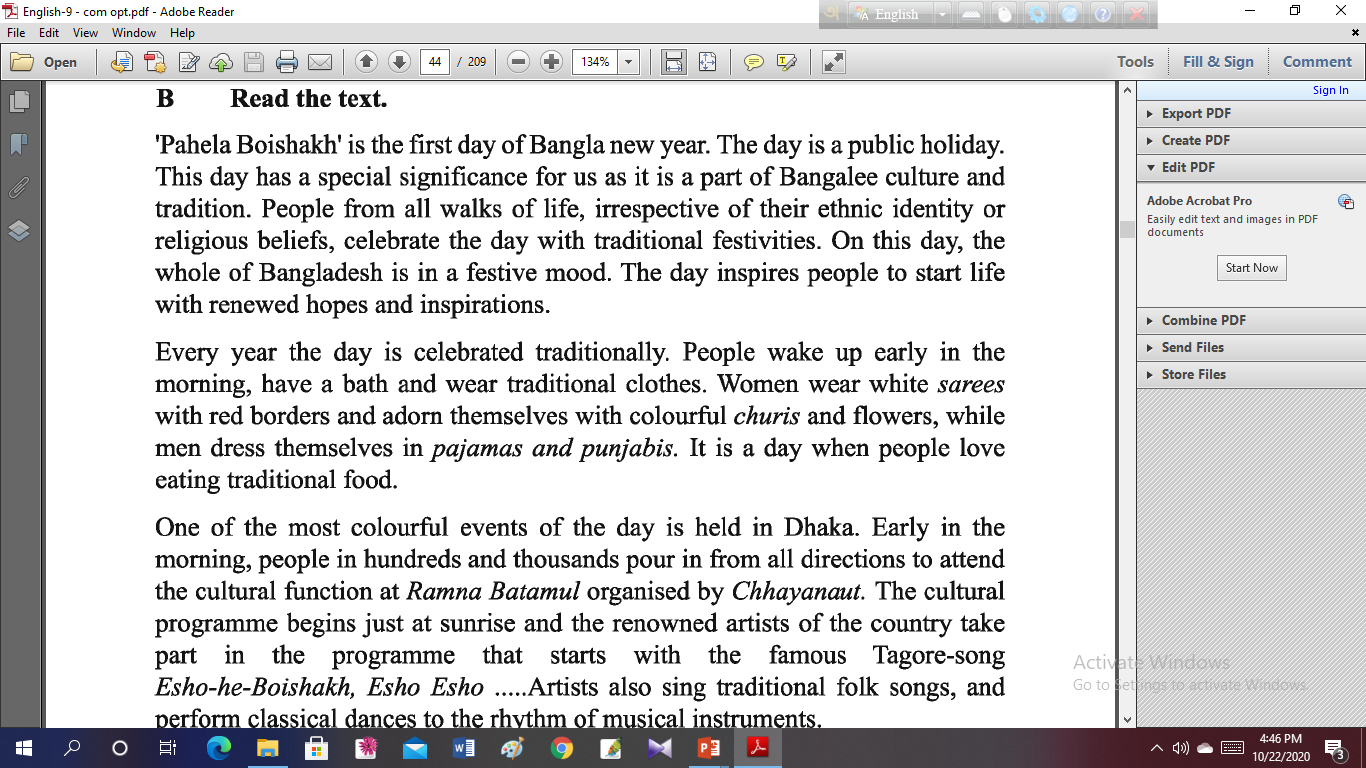 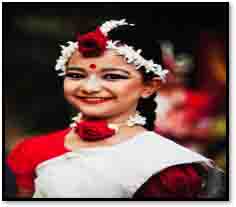 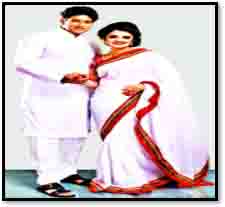 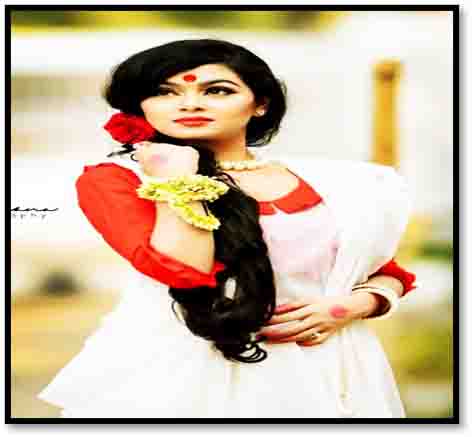 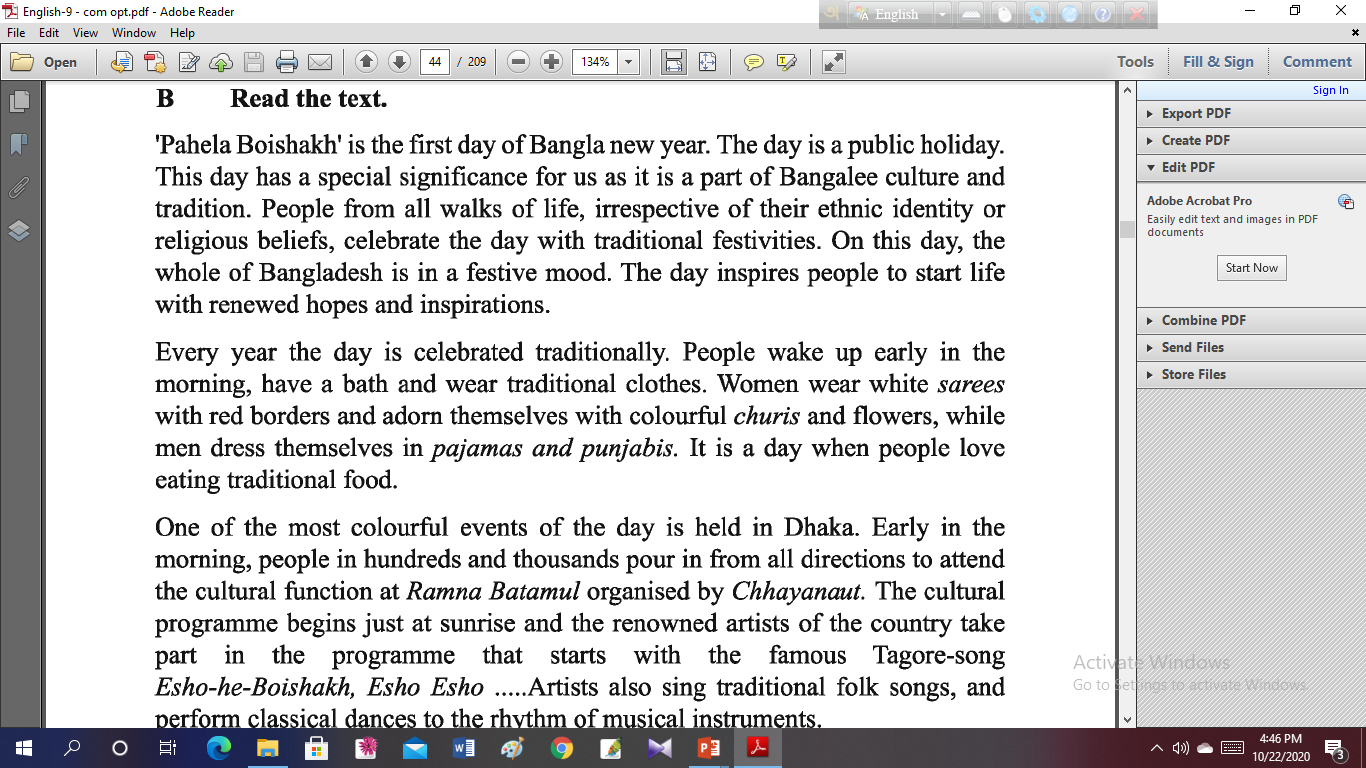 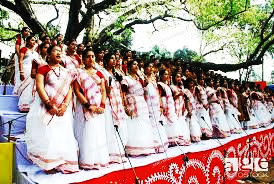 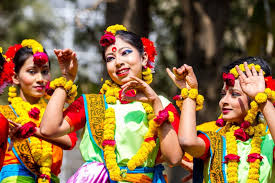 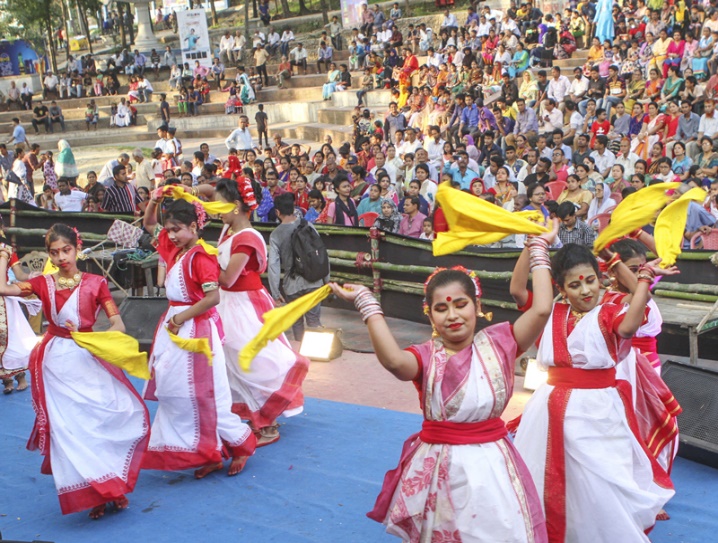 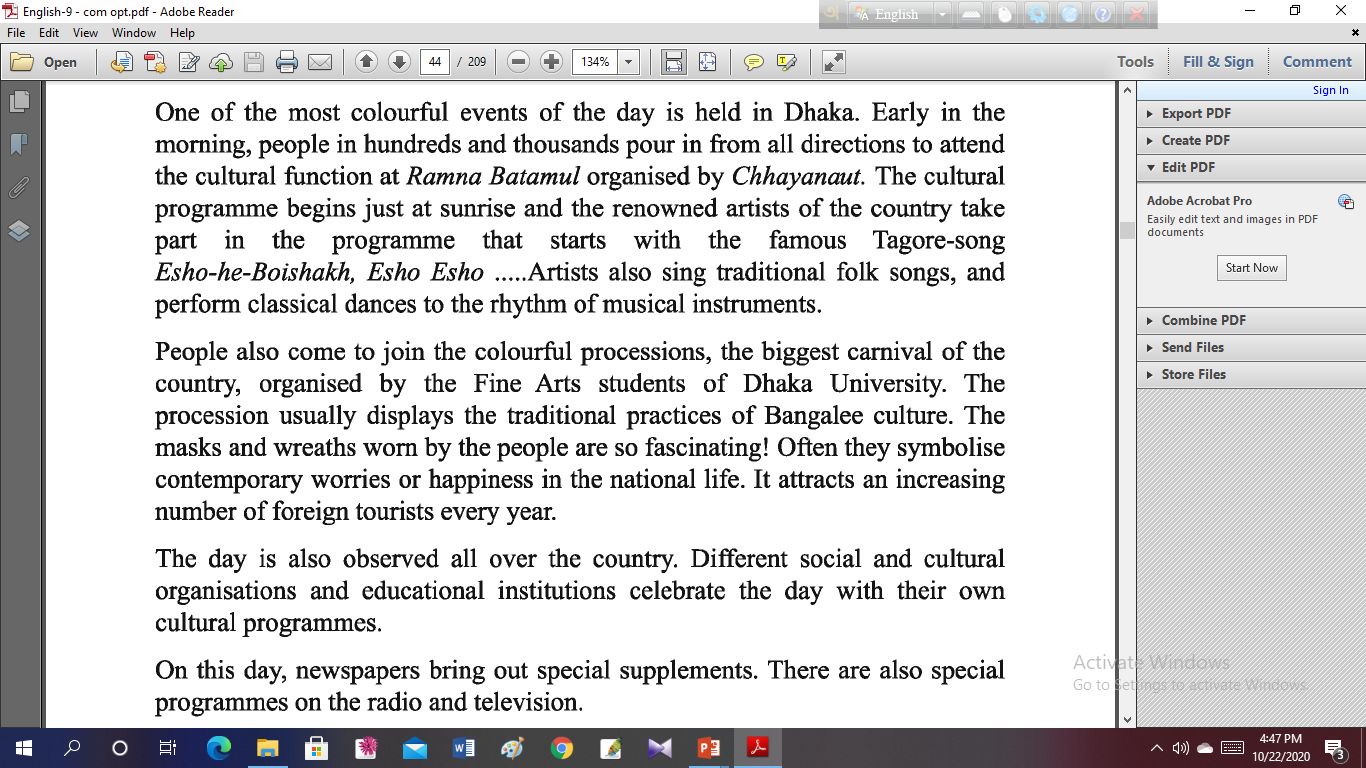 Answer the following questions
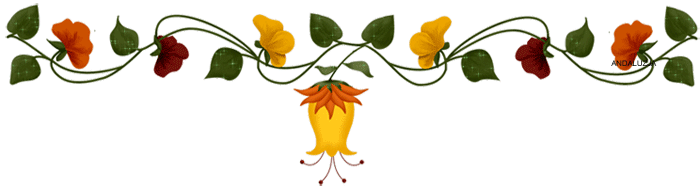 1. What is Pahela Baishakh?
Ans. Pahela Baishakh is the first day of Bangla  new year.                                                                       
2. What kind of food people eat in the Pahela    Baishskh.
Ans. Usually, people eat ‘Panta Bhat’ and ‘Hilsha Fish’.
3. What do people wear in Pahela Baishakh?
Ans. People wear traditional dresses on Pahela Baishakh.
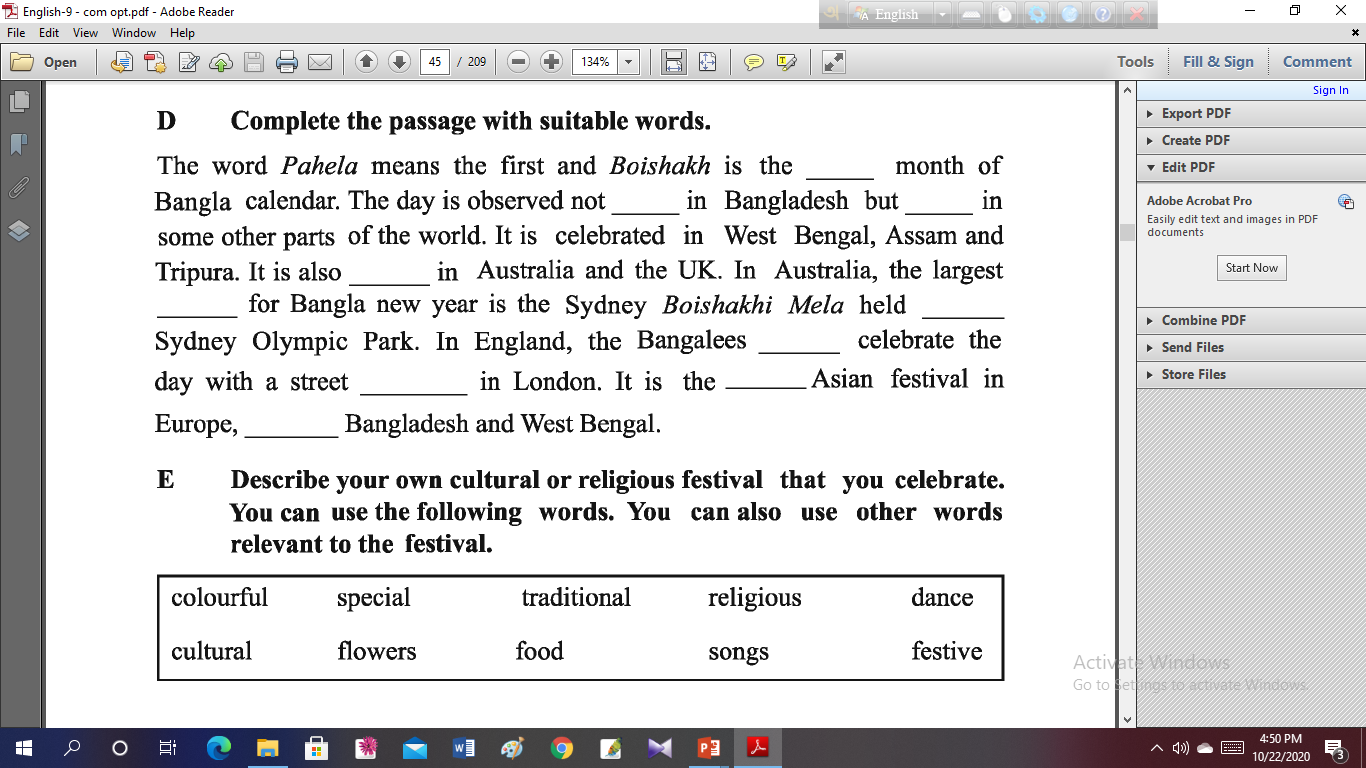 first
only
also
observed
festival
in
also
traditional
procession
upholding
Group Work
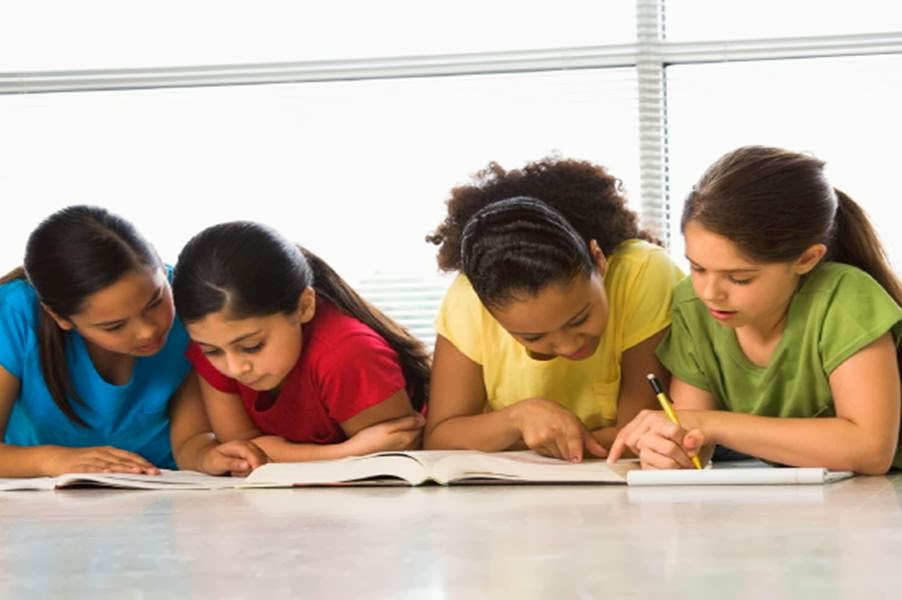 Discuss in groups What preparations you would need to hold a Baishakhi mela at your madrasha and make a list of the activities you want to have during the mela.
Evaluation
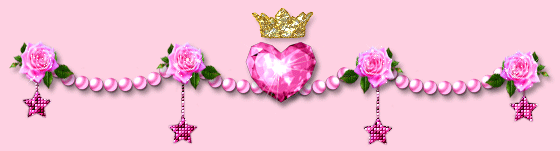 1. What is the first day of Bangla new                                      year?
2. Which organization organize cultural function at Romna Batamul?
3. When do people wake up at Pahela Baishakh?
Home work
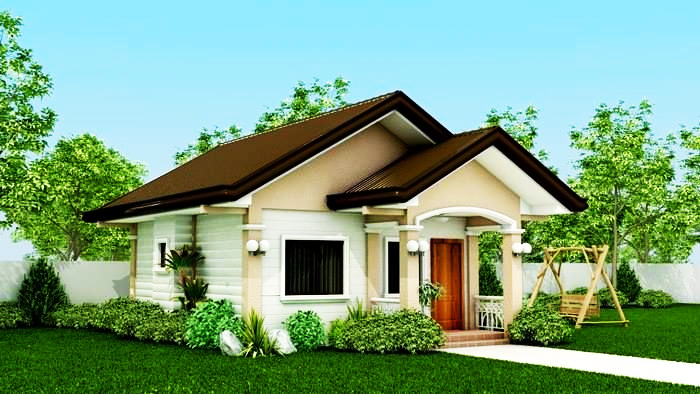 Write a paragraph about ‘Baishakhi Mela’ you ever seen.
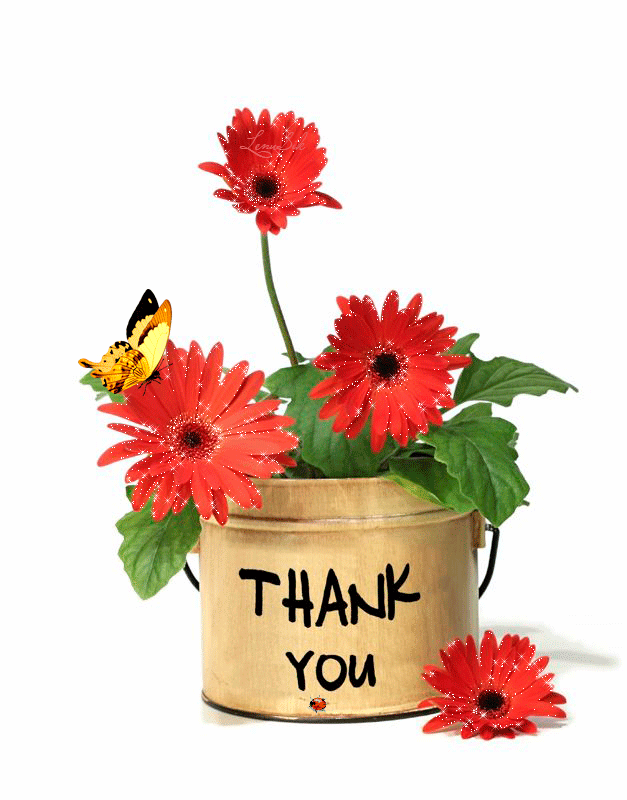